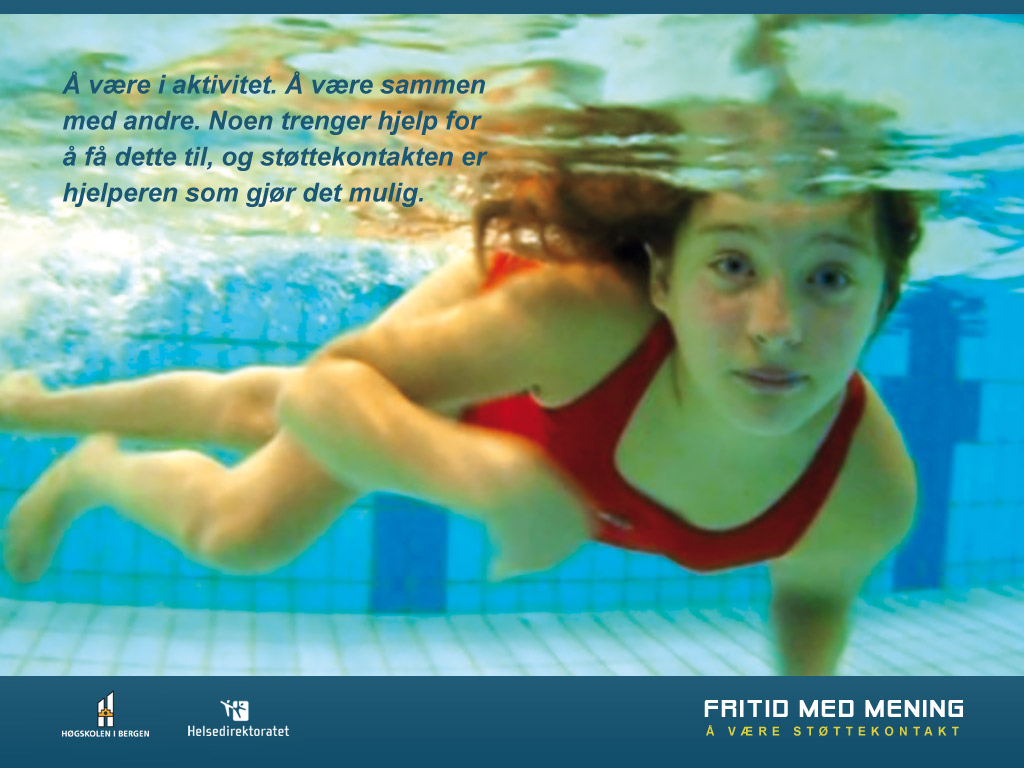 Kristin Andresen Soldal 
Inger Helen Midtgård
www.fritidmedmening.no
Opplæringsressurs for støttekontakter
www.fritidmedmening.no består av:
Korte dramatiserte filmer av syv mennesker som trenger hjelp

Dramatiserte veiledningssituasjoner til bruk i opplæring og veiledning
Hefter og filmer kan lastes ned
Kurslederhefte:
Tips om hvordan bruke filmene til rekruttering og oppfølging

Fordypningshefte:
Laget for de som er eller vil bli støttekontakter
Støttekontakt eller annet navn på hjelperen?
Treningskontakt
Fritidskontakt
Tilrettelegger
Kulturkontakt
Hvem får støttekontakt?
Mennesker i ulike aldre som trenger hjelp for å få en meningsfull fritid 

Mennesker som trenger hjelp til å delta i et fellesskap med andre
Hjelp noen timer i uken til:
Mennesker med problemer på grunn av: 
 utviklingshemming
 psykiske vansker
 fysisk funksjonshemming
 tidligere rusavhengighet
 demens
Barn og unge med atferdsproblem
Støttekontakter «brobyggere» til aktivitet og deltakelse
Støttekontakter er 
oppdragstakere, betalt av kommunen til enten:
 Individuelle oppdrag
 Leder for aktivitetsgrupper
 Tiltak i samarbeid med  frivillig organisasjon
Hvorfor lære opp støttekontakter?
Ca 30.000 har oppdrag
som støttekontakt

Lovbestemt tjeneste

Manglende oppfølging og veiledning
Se kortversjon av de syv filmene
Mangfold i støttekontaktarbeidet
www.fritidmedmening.no/for-kursholder/